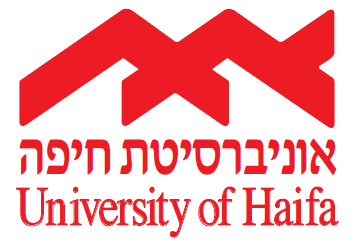 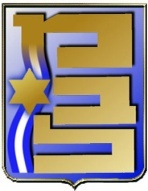 1
Decision Making in  National Security
Prof. Gabi Ben-DorCourse Introduction: National Security Infrastructure
National security decision-making
2
All community
Society
Security Strategy
Basic Definitions
Performance targets for the implementation of
Government
Security Policy
Parties
Knesset (Parliament)
Deployment
Doctrine
Power
Professional echelon
Territory
Prof. Gabi Ben-Dor Course Introduction: National Security Infrastructure
National security decision-making
National policy
Political echelon
Objectives of the war
Grand Strategy
Political echelon
Determines in consultation with the military
Designation of the security forces
Strategy
IDF tasks
Military strategy
HPC + contingency plans
Military echelon
Greater tactic
Tactics
The National “Orderly Work”
3
Prof. Gabi Ben-Dor Course Introduction: National Security Infrastructure
National Security Decision-Making
Potential threat
Ability
Intent
Current power
Security Concept
Appreciation of situation
Technology
Resource constraints
Supply of weapons
Risk
Opportunities
Response - principles of action
Directional effort
Use of force
Building power
Air
Preparation
Order of battle
Full
Land
Sea
Training
Intelligence
Intensification
4
Prof. Gabi Ben-Dor Course Introduction: National Security Infrastructure
5
Thank You for Listening
Prof. Gabi Ben-Dor Course Introduction: National Security Infrastructure